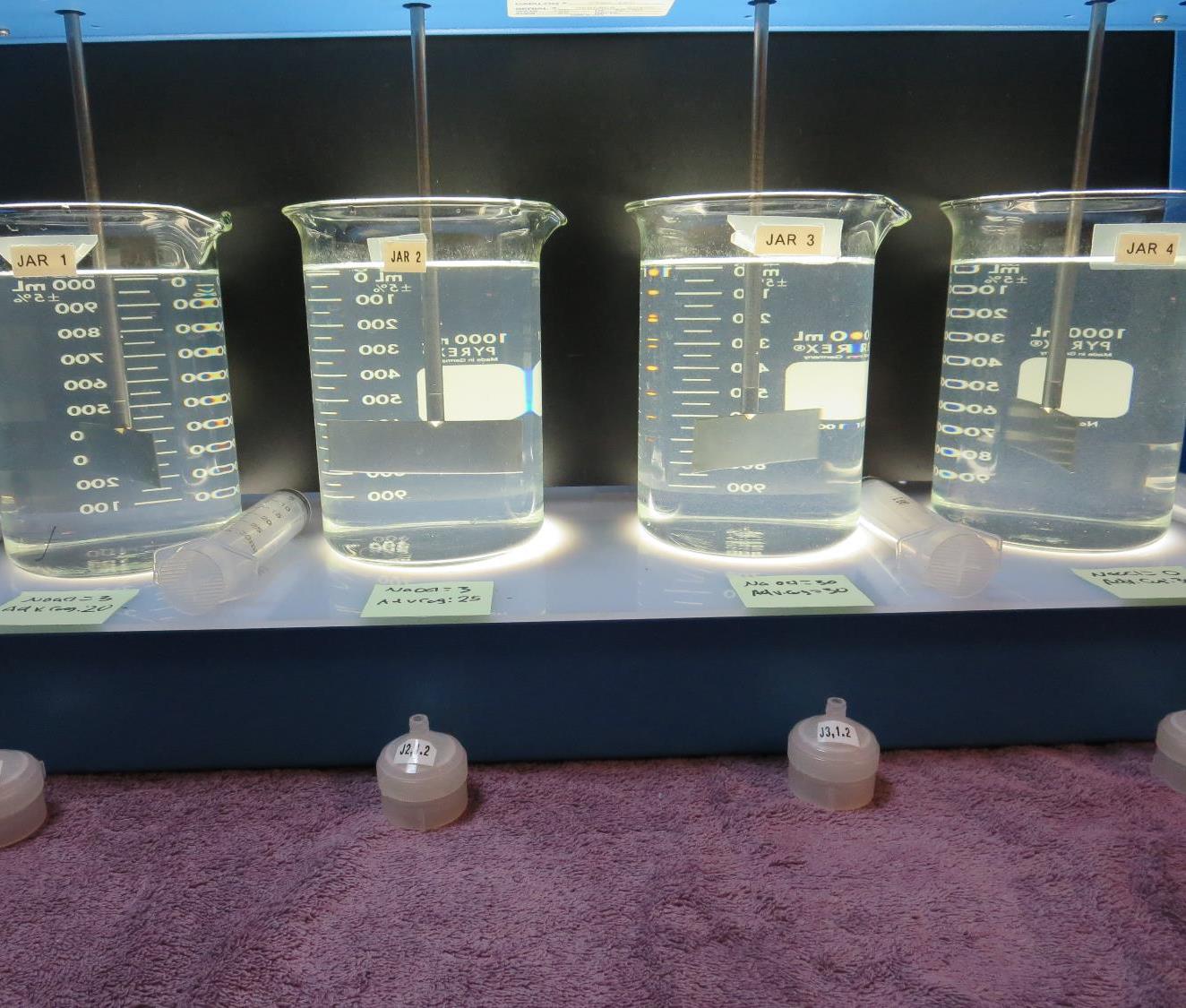 Cobb Area – Branding IronCA1700542, Lake County, Jar Test, Fe Removal
by Guy Schott, P.E. 
August 20, 2020
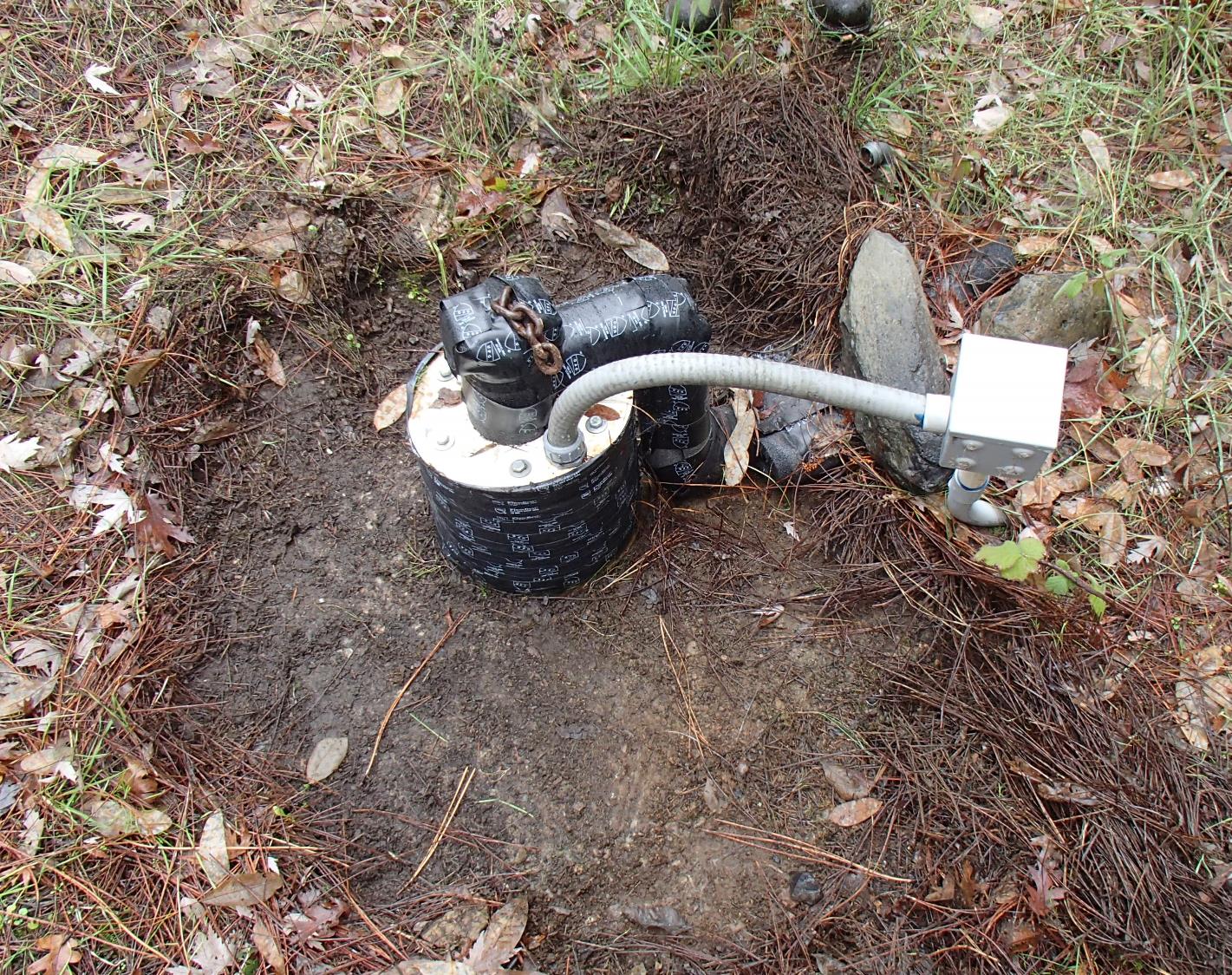 Cobb Area – Branding IronWell Source:pH: 7.10Fe: 0.965 mg/L
UVT/UVA, pathlength 10 mm
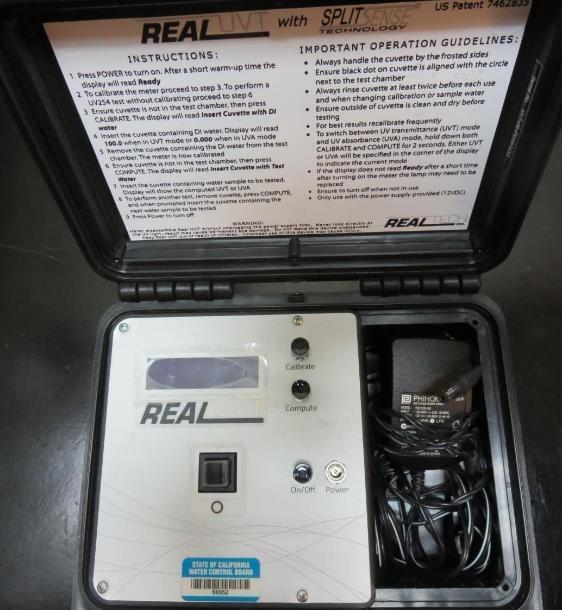 UV transmittance (UVT) is a measurement of the amount of ultraviolet light (commonly at 254 nm due to its germicidal effect) that passes through a water sample compared to the amount of light that passes through a pure water sample. The measurement is expressed as a percentage, % UVT.
%UVT = 10(-UVA) x 100%
UV absorbance (UVA) is calculated as a relative measure of the amount of light absorbed by a water sample compared with the amount of light absorbed by a pure water sample.  
UVA = -log(%UVT/100)
Applied Coagulants for Jar Testing
FeCl3
BWS, Inc.
Advanced Coagulant
AdvFloc-CTC-00011
12.55% Al2O3
64.9% Basicity
SG = 1.299

Gregory F. Nieckarz, Ph.D. 
Principal Consultant
SWS Consulting, LLC.
+1.541.953.5112
gregn.swsc@gmail.com
Branding Iron: Jar Test 1-4 Results, WellFlash Mix 200 RPM (20 sec); Floc Mix 20 RPM (2 minutes)
Branding Iron: Jar Test 5-12 Results, WellFlash Mix 200 RPM (20 sec); Floc Mix 20 RPM (2 minutes)
Branding Iron: Jar Test 13-16 Results, WellFlash Mix 200 RPM (20 sec); Floc Mix 20 RPM (2 minutes)
Jars 1-4 TestFlash Mix 20 Sec (200 RPM)Floc Mix 2 min (20 RPM)w/NaOClApplied Coagulant FeCl3
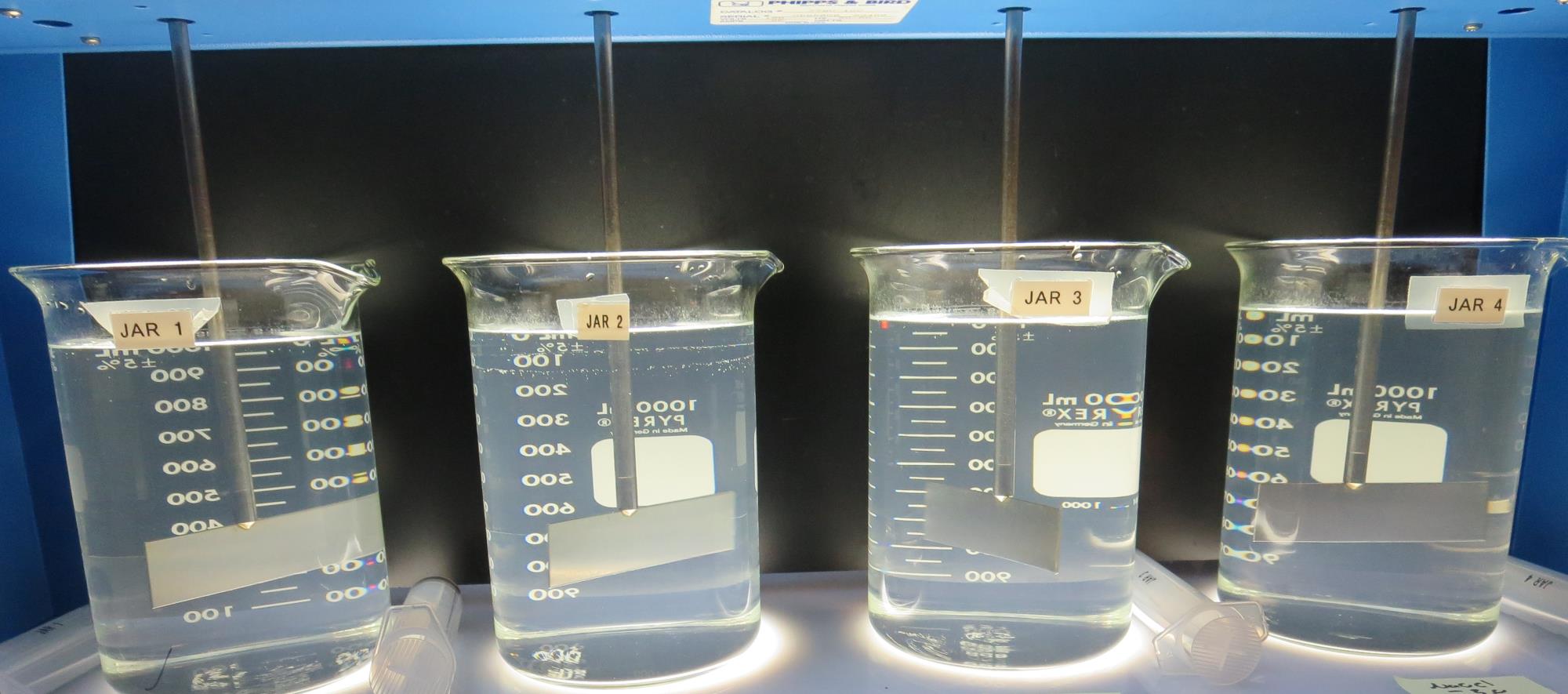 3.0 mg/L NaOCl
2.0 mg/L FeCl3
Filtrate: 2.41 NTU
UVT: 86.0%
UVA: 0.065/cm
Cl2: 0.94 mg/L
Fe: 0.848 mg/L
2.0 mg/L NaOCl
2.0 mg/L FeCl3
Filtrate: 1.89 NTU
UVT: 89.6%
UVA: 0.047/cm
Cl2: 1.4 mg/L
Fe: 0.632 mg/L
2.0 mg/L NaOCl
Filtrate: 2.26 NTU
UVT: 89.9%
UVA: 0.046/cm
Cl2: 0.93 mg/L
Fe: 0.551 mg/L
3.0 mg/L NaOCl
Filtrate: 2.11 NTU
UVT: 92.2%
UVA: 0.034/cm
Cl2: 1.62 mg/L
Fe: 0.363 mg/L
Jars 1-4:  End of 2-minute flocculation (20 RPM) duration.
Jars 5-8 TestFlash Mix 20 Sec (200 RPM)Floc Mix 2 min (20 RPM)w/NaOClApplied Coagulant Advanced Coagulant
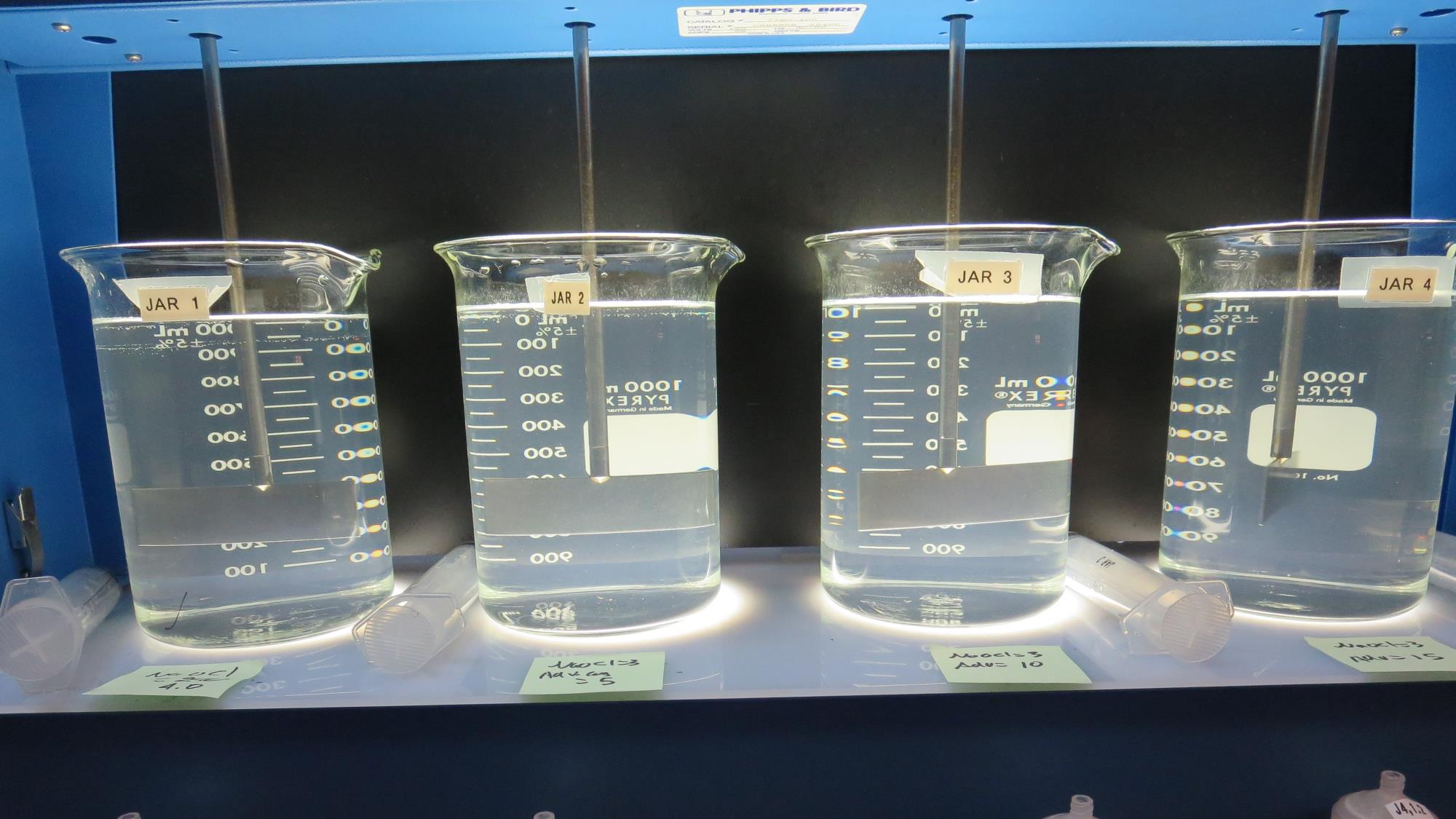 3.0 mg/L NaOCl
5 mg/L Adv Coag
Filtrate: 1.24 NTU
UVT: 93.8%
UVA: 0.027/cm
Cl2: 1.8 mg/L
Fe: 0.225 mg/L
3.0 mg/L NaOCl
10 mg/L Adv Coag
Filtrate: 0.79 NTU
UVT: 95.5%
UVA: 0.019/cm
Cl2: 1.75 mg/L
Fe: 0.099 mg/L
3.0 mg/L NaOCl
15 mg/L Adv Coag
Filtrate: 0.34 NTU
UVT: 97.2%
UVA: 0.012/cm
Cl2: 1.48 mg/L
Fe: 0.044 mg/L
4.0 mg/L NaOCl
Filtrate: 0.73 NTU
UVT: 95.9%
UVA: 0.018/cm
Cl2: 2.8 mg/L
Fe: 0.091 mg/L
Jars 5-8:  End of 2-minute flocculation (20 RPM) duration.
Jars 9-12 TestFlash Mix 20 Sec (200 RPM)Floc Mix 2 min (20 RPM)w/NaOClApplied Coagulant Advanced Coagulant
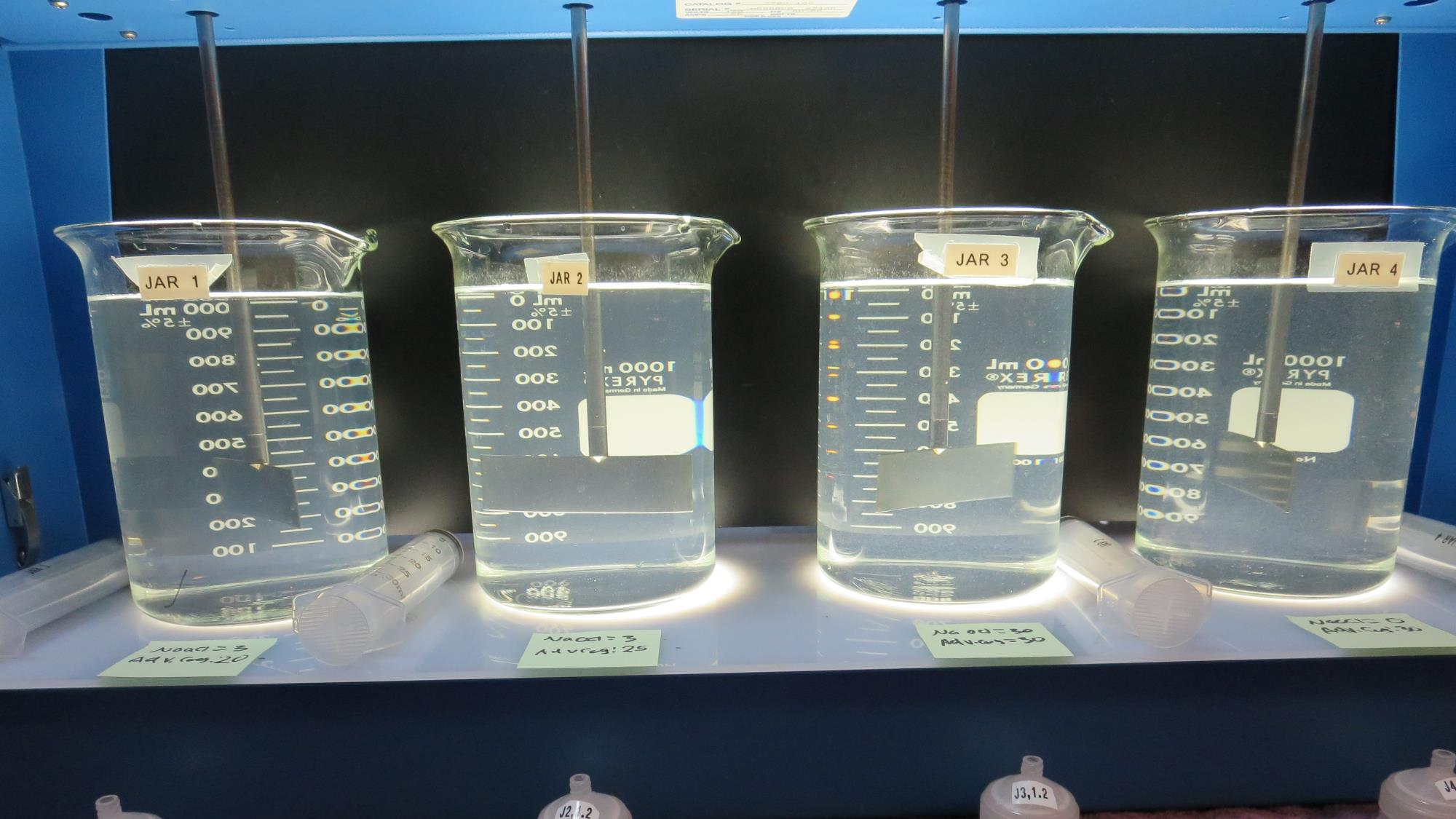 3.0 mg/L NaOCl
20 mg/L Adv Coag
Filtrate: 0.09 NTU
UVT: 98%
UVA: 0.008/cm
Cl2: 1.4 mg/L
Fe: 0.011 mg/L
3.0 mg/L NaOCl
25 mg/L Adv Coag
Filtrate: 0.19 NTU
UVT: 97.9%
UVA: 0.008/cm
Cl2: 1.72 mg/L
Fe: 0.009 mg/L
3.0 mg/L NaOCl
30 mg/L Adv Coag
Filtrate: 0.17 NTU
UVT: 97.7%
UVA: 0.010/cm
Cl2: 1.67 mg/L
Fe: 0.006 mg/L
0 mg/L NaOCl
30 mg/L Adv Coag
Filtrate: 0.16 NTU
UVT: 98.4%
UVA: 0.006/cm
Cl2: 0 mg/L
Fe: 0.012 mg/L
Jars 9-12:  End of 2-minute flocculation (20 RPM) duration.
Jars 13-16 TestFlash Mix 20 Sec (200 RPM)Floc Mix 2 min (20 RPM)w/NaOClApplied Coagulant Advanced Coagulant
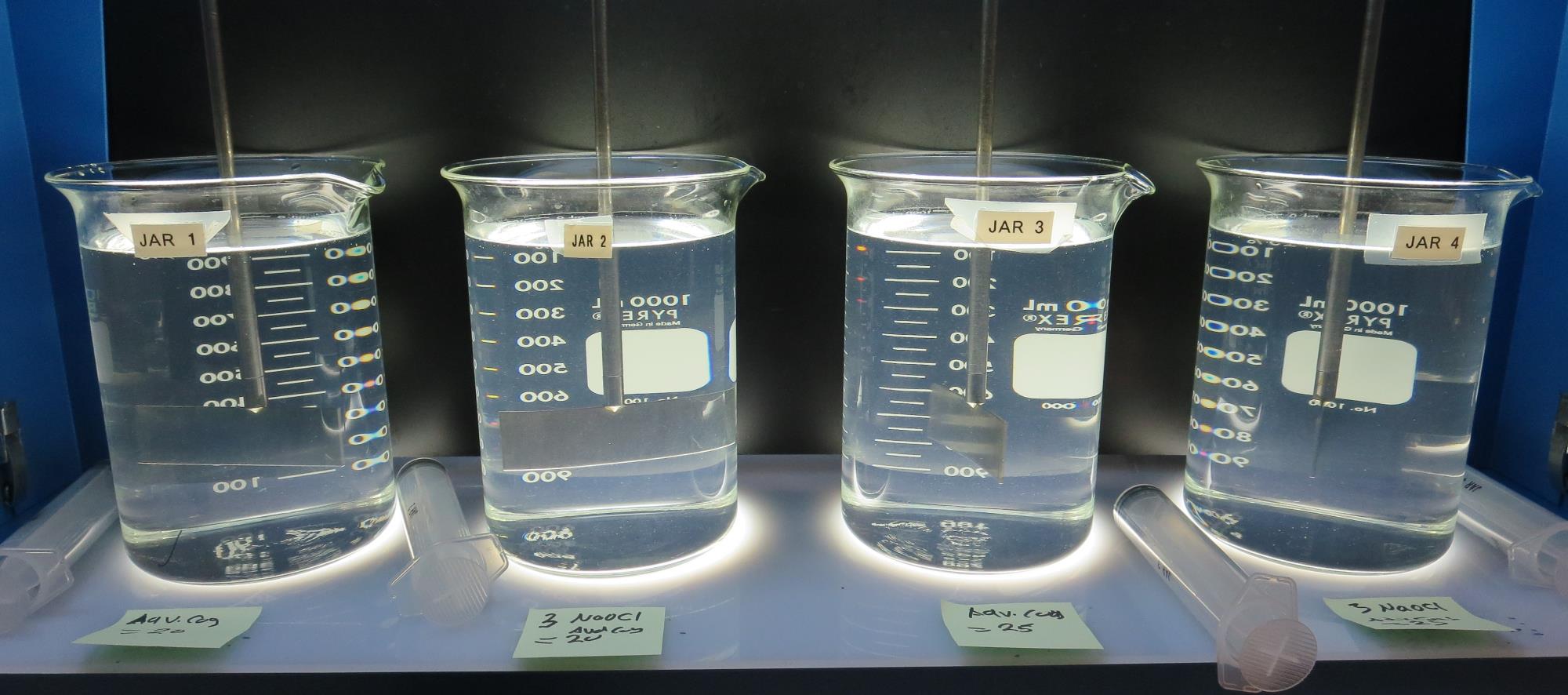 0 mg/L NaOCl
25 mg/L Adv Coag
Filtrate: 0.13 NTU
UVT: 98.5%
UVA: 0.006/cm
Cl2: 0 mg/L
Fe: 0.017 mg/L
0 mg/L NaOCl
25 mg/L Adv Coag
Filtrate: 0.08 NTU
UVT: 98.5%
UVA: 0.006/cm
Cl2: 1.57 mg/L
Fe: 0.004 mg/L
0 mg/L NaOCl
20 mg/L Adv Coag
Filtrate: 0.12 NTU
UVT: 98.9%
UVA: 0.004/cm
Cl2: 0 mg/L
Fe: 0.019 mg/L
3.0 mg/L NaOCl
20 mg/L Adv Coag
Filtrate: 0.14 NTU
UVT: 98.0%
UVA: 0.008/cm
Cl2: 1.65 mg/L
Fe: 0.018 mg/L
Jars 13-16:  End of 2-minute flocculation (20 RPM) duration.
Jar Testing for 1-Liter Jars: Procedures for Iron Removal
Fill jars with source water prior to coagulant injection and set paddle speed at 30 rpm
Add chemicals (i.e., NaOCl, primary coagulant, coagulant aid) to each jar
Flash mix for 20 seconds (200 rpm)
Slow mix for 2 minutes (20 rpm). 
Syringe 25 mL from each jar taken 1-inch below surface (25 mL/12 sec rate). 
Filtered through 1.2 um isopore membrane into cuvette drip rate, 15 mL/(50-90 sec)
Measure filtrate turbidity, chlorine residual, %UVT/UVA and Fe.
Record all data
Jar TestFilterability Test Equipment
Turbidity Instrument

Syringe w/Luer-Lock Tip, 30 cc 
(part#: 2225800, by Hach)

Swinnex Filter Holder, 25 mm                                   (part#: SX0002500)

Isopore Membrane Filter, 1.2 um absolute 
pore size, 
Φ= 25 mm , thickness: 24 um, 
hydrophilic polycarbonate membrane
(part #: RTTP02500)

Go to Sigma-Aldrich for laboratory supplies  http://www.sigmaaldrich.com/united-states.html
Isopore Membrane Information
Isopore Membrane Background Information
The Isopore membrane is a polycarbonate, track-etched screen filter recommended for all analyses in which the sample is viewed on the surface of the membrane. The Isopore membrane is composed of polycarbonate film, which has a smooth, glass-like surface for clearer sample observation. The unique manufacturing process of the membrane ensures a precise pore diameter and a consistent pore size for accurate separation of samples by size. Matched-weight filters are not usually required because of low, constant tar and ash weights.Features & Benefits:Membrane structure retains particles on the surface, simplifying counting and analysis
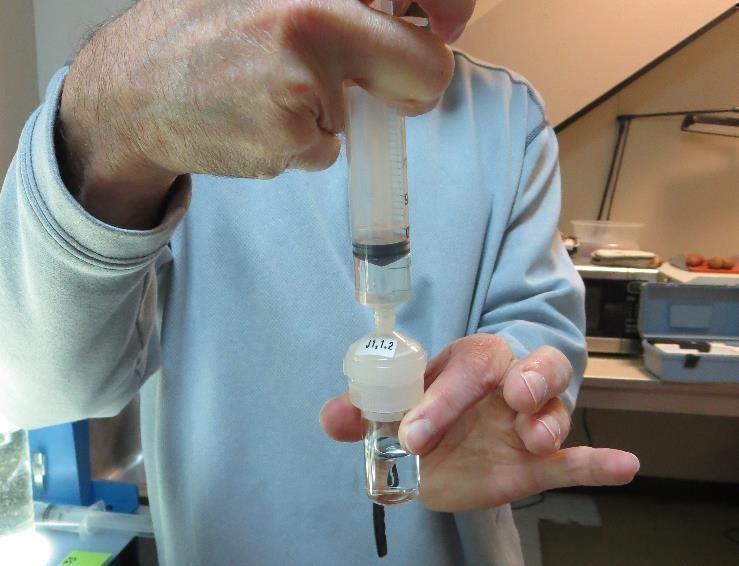 Jar Test - Filterability Test
Syringe ~ 25 mL from jar (after 5-minutes of settling)
Filter-to-waste 3-5 mL
Filter directly into clean cuvette
Measure turbidity 
Note: Take several readings before recording final NTU results.  Micro bubbles can adhere to glass causing false NTU readings.  To remove bubbles, tilt cuvette up to 90 degrees.
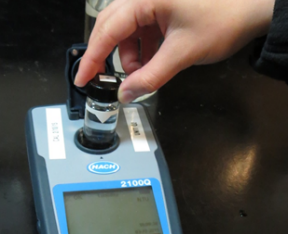 Contact
Guy Schott, P.E.
State Water Resources Control Board
Division of Drinking Water
Santa Rosa, CA
Go to Stock Solution/Dose calculations/Jar Test Results for tools to download
www.waterboards.ca.gov/drinking_water/programs/districts/mendocino_district.html
Email: Guy Schott - Guy.Schott@waterboards.ca.gov
Office Number: 707-576-2732
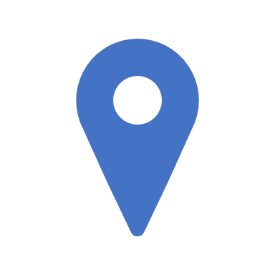